Summary of service provider complaint report:Mercy Health
2019-20
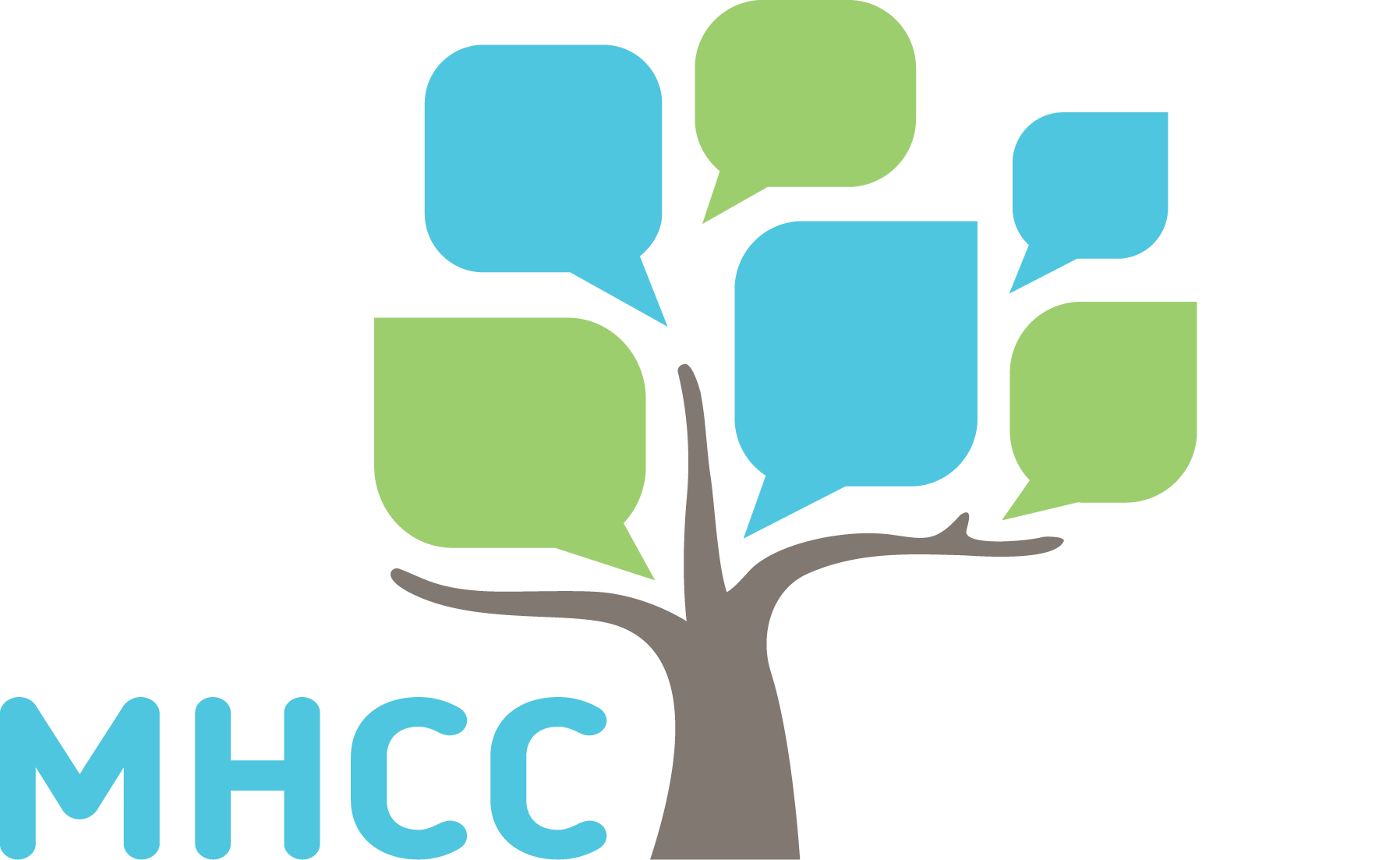 Introduction
Purpose
The purpose of this summary presentation is to showcase key data about complaints made to the MHCC about the service, as well as complaints made directly to the service.
This summary outlines a range of complaints statistics, including who complainants are, what issues are raised, and how the complaints are resolved.
Interpreting the data
Caution should be used when drawing conclusions from relative numbers of complaints reported by services.
High numbers of complaints reported by services may represent effective complaints reporting processes, a positive complaints culture and/or demonstrate high numbers of issues experienced by people who use the service. 
Conversely, low numbers of complaints may indicate issues with the recording of complaints or the service’s approach to complaints, or a high level of satisfaction with the service.
Complaints represent people's experience, and a sign of a positive complaints culture would be higher numbers of complaints to services and lower number of complaints to the MHCC, reflecting that people feel confident to raise their concerns with the service.
The role of the MHCC
The MHCC collates and analyses complaints data about public mental health services to:
identify key themes and emerging issues across the sector
gain insights into the concerns/experiences of consumers, families and carers
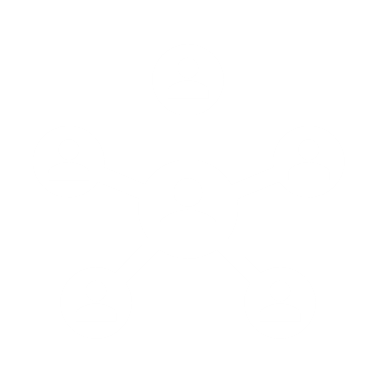 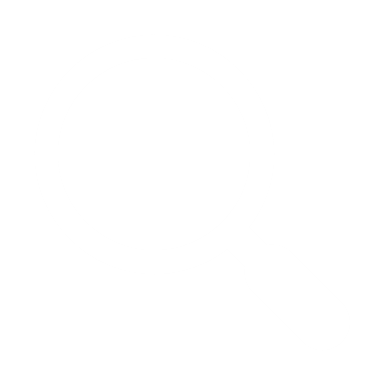 increase awareness of systemic issues and improvement opportunities
understand the status of complaint processes and reporting across the sector
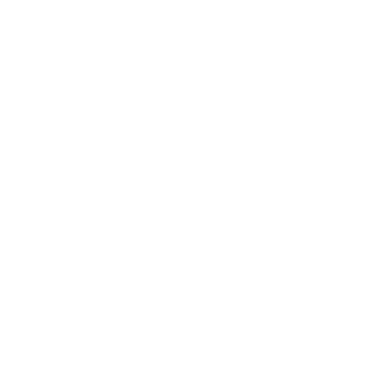 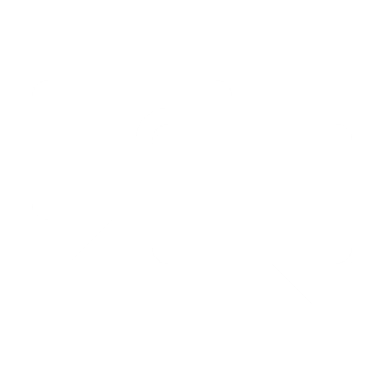 inform our projects and recommendations
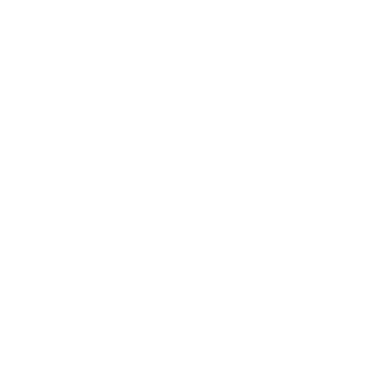 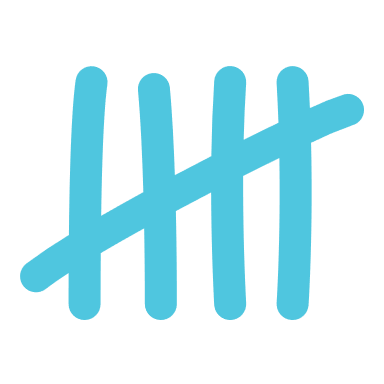 Number of complaints
How many complaints were made? 2019-20
82
Complaints to MHCC about Mercy Health 2019-20
203
Complaints to Mercy Health 2019-20
The number of complaints about Mercy Health made to the MHCC have been relatively stable over the three-year reporting period. 
The number of complaints made directly to Mercy Health rose sharply in 2018-19, before stabilising in 2019-20.
Overall, more complaints were made directly to Mercy Health than complaints to the MHCC. This suggests that consumers and family members/carers feel empowered to raise concerns directly with the service.
Complaint rates 2019-20
Overall, Mercy Health received much higher rates of complaints directly and to the MHCC, compared to the sector.
Mercy Health also received a much higher rate of compliments than the sector-wide median.
Mercy Health
Complaints to the MHCC about service
Sector median
Mercy Health
Complaints to directly to service
Sector median
Mercy Health
Compliments to directly to service*
Complaints about Mercy Health
Sector-wide complaints
to the service (n=203)
to the service (n=1528)
to the MHCC (n=82)
to the MHCC (n=1503)
Sector median
*Note: not all services reported compliments, and services likely used different approaches to capture compliments data
Complaints to Mercy Health
Who is making complaints? 2019-20
Complaints raised about Mercy Health
The proportion of different groups who made complaints to the MHCC about Mercy Health was broadly consistent with the sector, with consumers making most complaints, followed by family members/carers.
Similarly, in complaints directly to Mercy Health, most complaints were raised by consumers, at higher proportions than the sector.
Complaints to MHCC
Family member/carer
Consumer
Other
Note: this graphic does not include complaints where the complainant status was unknown.
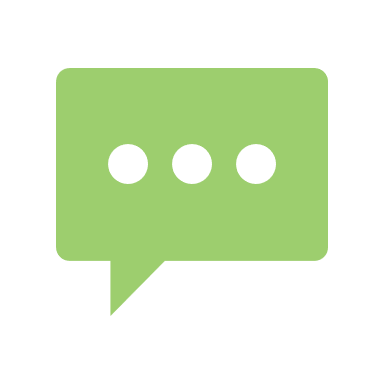 Issues raised in complaints
How does the MHCC categorise issues?
The MHCC uses three levels of issue categories to classify complaints.
Level 1
Level 3
Level 1 issues consist of:
treatment
communication
conduct and behaviour
medication
diagnosis
access
facilities
records
complaint management
Level 2
Level 3 issues further break down Level 2 issues.
For example, the Level 2 category Medication Error includes the following Level 3 issues:
wrong medication or dose
wrong prescription
known allergy/reaction not considered
Level 2 issues break down Level 1 issues into more specific categories. 
For example, the Level 1 category Medication includes the following Level 2 issues: 
medication error
disagreement with medication
oversedation or side effects
refusals to prescribe
What were complaints about? 2019-20
Level 1 issues raised about Mercy Health
Complaints to the MHCC
Complaints to service
Issues raised in complaints to the MHCC about Mercy Health were broadly consistent with the sector, with treatment, communication, conduct and behaviour, and medication the most frequently raised issues.
Issues raised in complaints to Mercy Health were broadly consistent with the sector, with complaints most often about treatment, conduct and behaviour, communication, and facilities.
Frequency of issues
Frequency of issues
Treatment
SECTOR-WIDE
SECTOR-WIDE
Communication
Conduct and behaviour
Medication
Diagnosis
Access
Facilities
Complaints about Mercy Health
Sector-wide complaints
to the service (n=203)
to the service (n=1528)
to the MHCC (n=82)
to the MHCC (n=1503)
Records
Complaint management
Issues raised by consumers and carers 2019-20
Most frequent Level 1 issues raised about Mercy Health
Overall, consistent with the sector, consumers were more likely than family members/carers to raise issues about conduct and behaviour, while family members/carers were more likely to raise concerns about communication.
Also consistent with the sector, in complaints to the MHCC about Mercy Health, family members/carers were more likely to raise concerns about treatment than consumers, but this was not the case for complaints made directly to Mercy Health. 
Unlike the sector, consumers and family members/carers were roughly equally likely to raise concerns about medication with the MHCC.
Complaints to the MHCC
Complaints to service
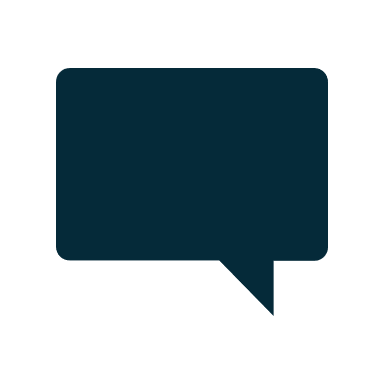 Treatment
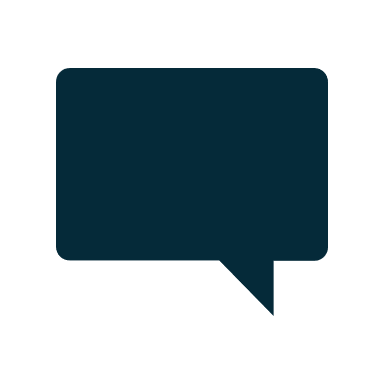 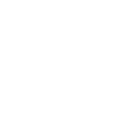 Medication
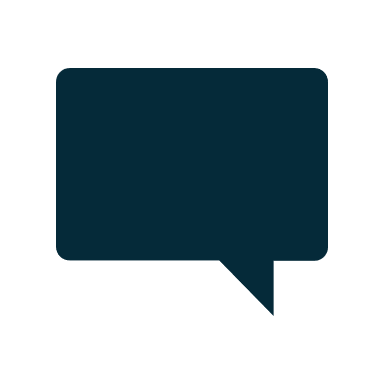 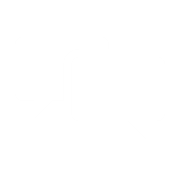 Communication
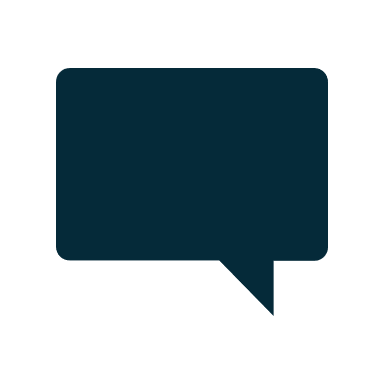 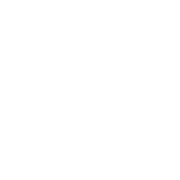 Conduct and behaviour
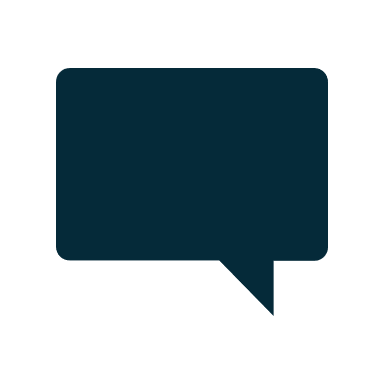 Family member/carer (n=16)
Family member/carer (n=19)
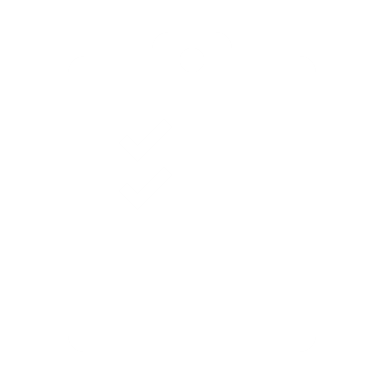 Consumer (n=65)
Consumer (n=179)
Diagnosis
What were complaints about? 2019-20
Most frequent Level 3 issues raised about Mercy Health
Disagreement with treatment order was the most frequently raised concern in complaints about Mercy Health to the MHCC in 2019-20, raised in a higher percentage of complaints than for the sector.
Consistent with the sector, the most frequent issue raised in direct complaints to Mercy Health was rudeness/lack of respect/discourtesy, at higher levels of complaints than the sector.
Complaints to the MHCC
Complaints to Mercy Health
FREQUENCY OF ISSUES
FREQUENCY OF ISSUES
1
1
Treatment Disagreement with treatment order
Conduct & behaviour
Rudeness, lack of respect or discourtesy
SECTOR-WIDE
SECTOR-WIDE
2
2
Treatment
Inadequate consideration of views or preferences of compulsory patients
Facilities
Property lost or damaged
3
3
Treatment Lack of care or attention
Treatment Inadequate consideration of views or preferences of voluntary consumers
Diagnosis
Incorrect or disputed diagnosis
Conduct & behaviour
Ignored or lack of attention
4
4
Complaints about Mercy Health
Sector-wide complaints
to the service (n=203)
to the service (n=1528)
5
5
Communication
Inadequate, misleading or confusing information provided to family/carer
Communication
Inadequate, incomplete or confusing information provided to consumer
to the MHCC (n=82)
to the MHCC (n=1503)
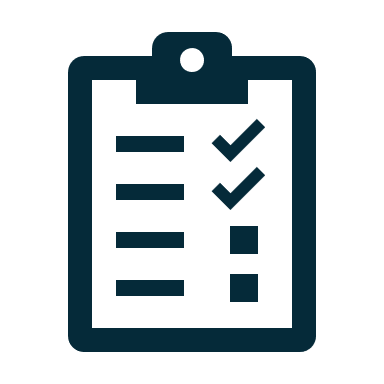 Outcomes of complaints
What were the outcomes of complaints? 2019-20
Closed complaints about Mercy Health
Outcomes achieved by Mercy Health in response to complaints made to the MHCC about Mercy Health mirrored statewide trends, with most resulting in acknowledgement, action or answer.
In complaints made directly to the service, Mercy Health has largely maintained its complaint outcome reporting.
Notably, many complaints closed in 2019-20 resulted in an apology. The MHCC would be interested to learn from Mercy Health l of any practices, policies or procedures that might have facilitated this.
What actions were taken by the service? 2019-20
Top specific actions taken by service in response to complaints to the MHCC
Actions most frequently undertaken by Mercy Health included:
responding to the complainant or consumer directly 
change/review of treatment/care for individual consumers
improved communication/resolution of misunderstandings
Frequency of actions
Key points to consider
Complaint numbers
Issues raised
Outcomes
Overall, more complaints were made directly to Mercy Health than complaints to the MHCC. This suggests that consumers and family members/carers feel empowered to raise concerns directly with the service.
Disagreement with treatment order was the most frequently raised concern in complaints about Mercy Health to the MHCC in 2019-20, raised in a higher percentage of complaints than for the sector.
Consistent with the sector, the most frequent issue raised in direct complaints to Mercy Health was rudeness/lack of respect/discourtesy, at higher levels of complaints than the sector.
In complaints made directly to the service, Mercy Health has largely maintained its complaint outcome reporting.
Notably, many direct complaints closed in 2019-20 resulted in an apology. The MHCC would be interested to learn from Mercy Health l of any practices, policies or procedures that might have facilitated this.
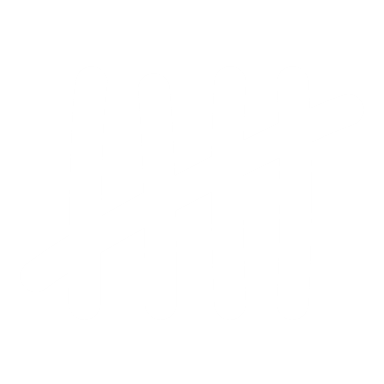 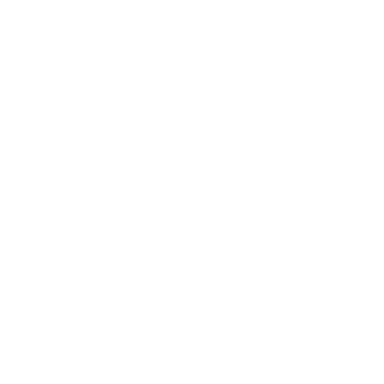 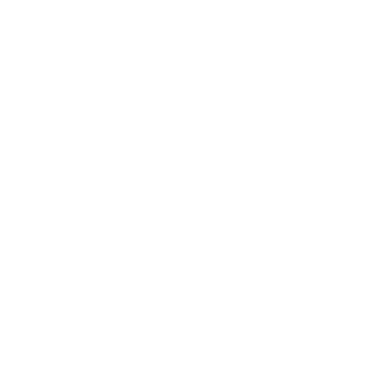